Quantitative assessment of tutoring and supplemental instruction
Faron Kincheloe - Baylor University
University & SI Program Profile
Baylor University
SI Program
14,316 undergrads 
Few commuters
Average SAT: 1280*
Excellent Pre-med Program
Excellent Accounting Program
2017-2018: 68-70 leaders
2 sessions per week
Fall 2016: 38,995 contact hours
Averaged 26 students per session 
2017-2018: 16 Mentor/SI leaders (dual role)
UMKC Accredited
*2016 Redesigned Scale
A long history of analysis of supplemental instruction
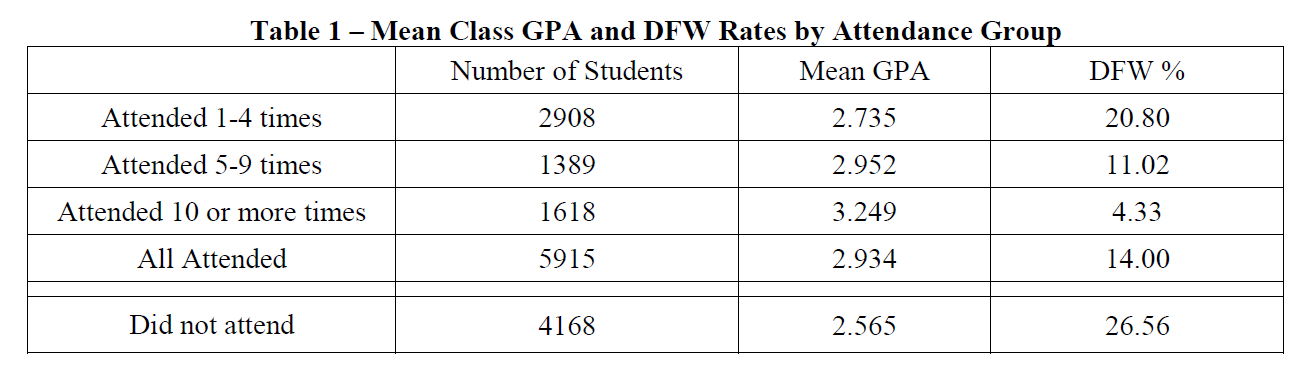 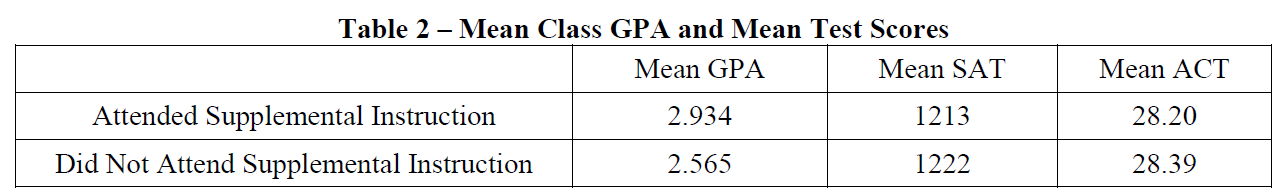 How do Leaders know if They’re getting better?
Blaise Langan
Pre-med Religion major
Proposed formula - 2015
Measuring Effectiveness of SI
Plenty studies about effectiveness of SI 
Nothing to measure individual SI leader effectiveness
Asked peers…
“It just get’s easier”
“I have a lot of people attending”
“My attendees have better grades”
What are the “ingredients” to being a good SI leader?
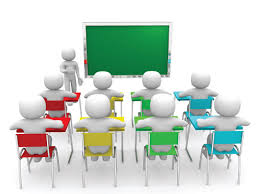 Factor in Attendance
Factor in Grades
Factors harder to quantify…
Student ability…
Course difficulty…
Professor difficulty…
Student motivation…
Do you help them get better grades?  
How much difference did your SI make?
How does it compare to peers’ SI grade difference?
How many came…
How consistently did they come…
Let’s use the stats we have to measure SI Leaders
Problems with proposed formula:
Blaise only had aggregate data for testing
Formula behaved differently on individual data
Variations in test scores overwhelmed other components of score
The EquationStep 1:
We start with determining individual improvement scores of every student enrolled in the assigned sections for each leader
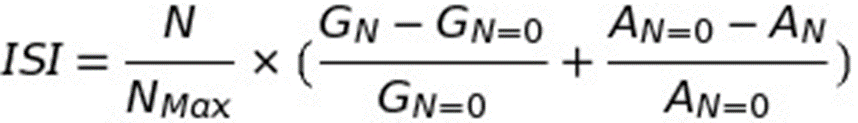 [Speaker Notes: Attendance is tracked through home-grown card swipe app.]
…The rest of the equationStep 2:
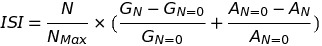 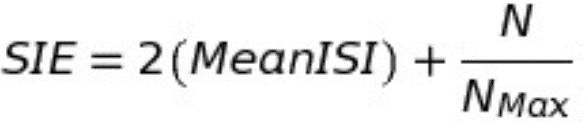 [Speaker Notes: Used percentage to standardize scales]
…development of Final SIEthe thumbnail approach:
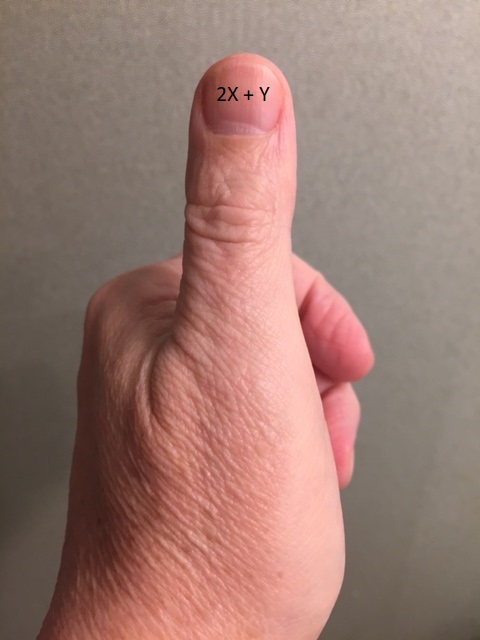 What Do the SI Efficiency Scores look Like?
Corresponding Examples from Semester Report
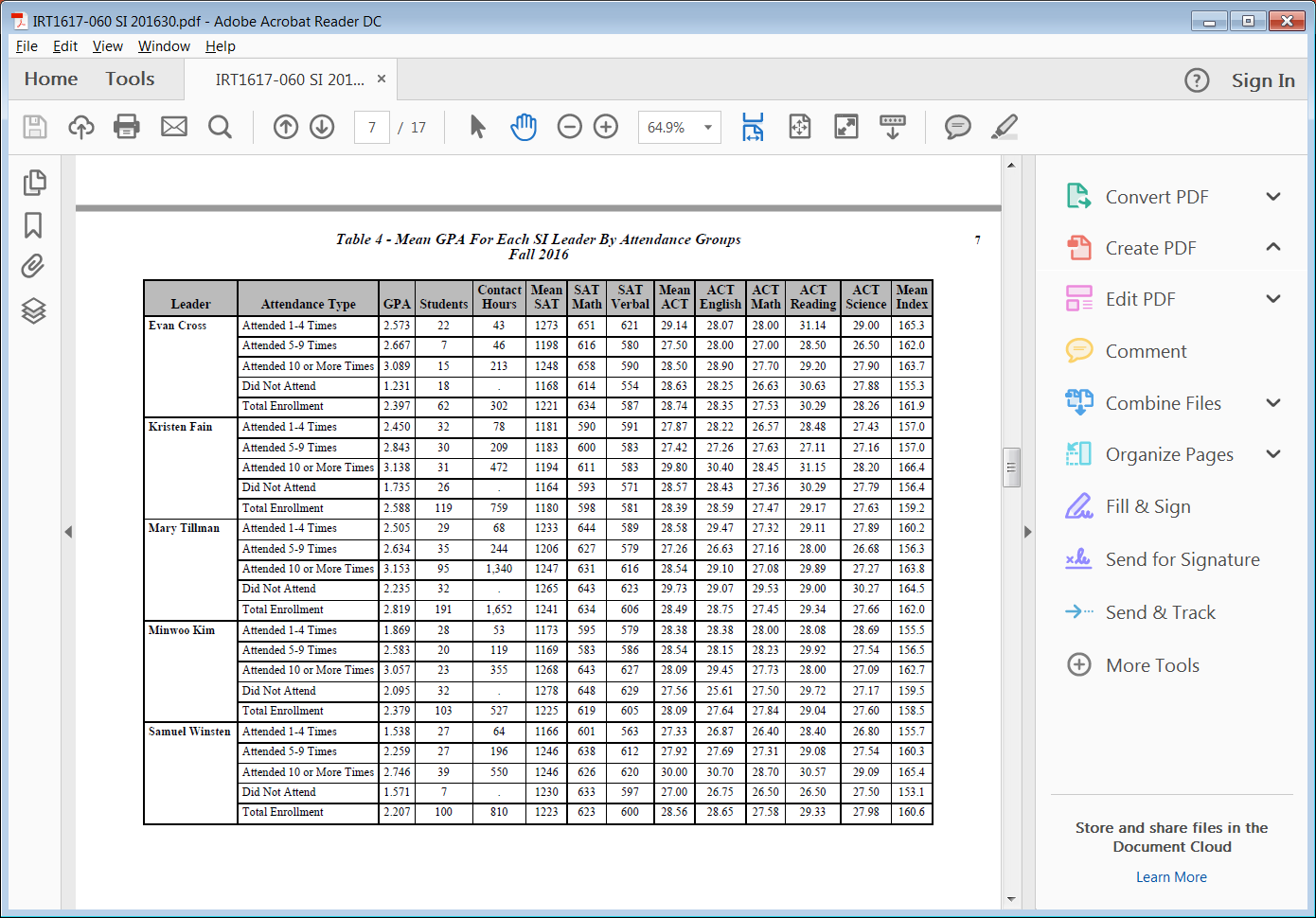 BIO 1 EC
SIE Score:
1.276
BIO 4 KF
BIO 5 MTT
BIO 7 MK
BIO 2 SW
SIE Score:
.996
Apples to oranges…Does it “level the playing field”?
Problematic Comparisons
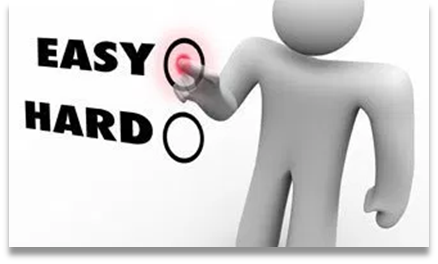 Course difficulty
Instructor difficulty
Academic propensity of class

Enrolled student motivation (academic goals)
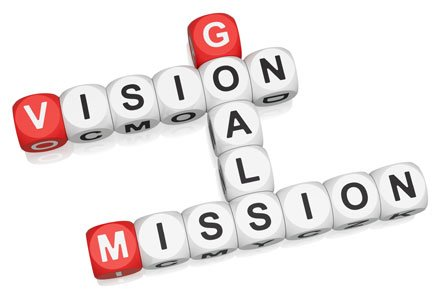 Trends
What happened since we started reporting individual efficiency scores?
Contact Hours
66,402
+20,000
45,457
+ 17,000
28,510
*Attendance is voluntary
[Speaker Notes: Attendance is voluntary, so contact hours indicates effectiveness of program

2011-2012-28,500 contact hours with 45 leaders
2015-2016-66,402 contact hours with 65 leaders.
132.91% change in contact hours (attendance) with a 44% change in the number of SI leaders.]
Average SI Efficiency Scores
.360
.337
.305
.228
An Unexpected Outcome
The Second Semester Slump
Percentage of “Slumpers”
Second Semester Slump
Second Semester Slump
.340
.312
.272
3rd semester Come Back
22.7% gain
9% gain
11% loss
.227
.340
.383
.312
Why?
Survey says….
I assumed I would get better without effort because I was experienced.
I was busier with my other coursework and extra-curricular activities my second semester
I became discouraged by lower attendance
Success center tutors want a score
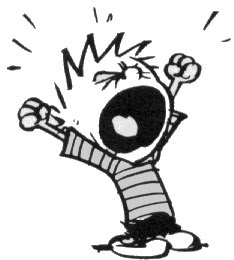 Proposed tutoring score – spring 2017
Danae Gleason
Success Center Data Analysis Intern
Mechanical Engineering Major
Premise of Score
Tutored vs. Non-tutored
Percentile in Course vs. Percentile in Entering Cohort
Problems and challenges
Major setback
Course grades are categorical
Percentiles within cohort are continuous
Challenges
Tutors cover multiple subjects
Students use multiple tutors for same course
Tutor scoring processStep 1:
Create end of first term linear GPA models using previous 4 years (0 – 4.0 scale)
New Fall Freshmen based on Academic Index (composite of ACT/SAT and HS Percentile)
New Transfers based on transfer GPA
Apply model to all current students to predict GPA (PN )
Tutor scoring processStep 2:
Import tutoring data from Student Success Collaborative report
Combine course rosters with tutoring data
Count number of sessions each tutor held (SMAX)
Count student tutoring sessions for each course (SC)
Count sessions with specific tutor and course (ST)
Tutor scoring processStep 3:
Get grade points for each student in tutored classes (GN)
Average grade points for non-tutored students (GN=0)
Average predicted grade for non-tutored (PN=0)
Compute Student Course Outcome (SCO)
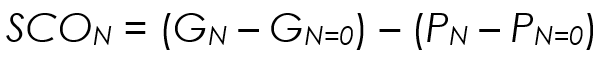 [Speaker Notes: Did not use percentages because everything on 4 point scale]
Tutor scoring processStep 4:
Compute tutor’s portion of SCO (SCOT)
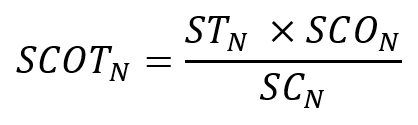 Overall Tutor Rating (OTR) = weighted average of SCOT
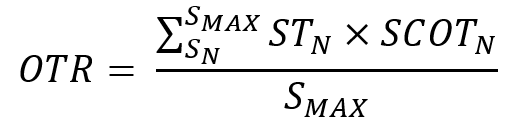 What Do the Tutor Scores look Like?
[Speaker Notes: Range = .757 to -.777]
More Problems and challenges
Still a work in progress
Baylor admits academically strong students
Easier to underachieve than overachieve
Sessions not linked to course being supported
“DJ is one of my best tutors but he scored third from the bottom (-0.391)
DJ
62 Sessions – 37 linked to a course
13 students tutored (in 37 sessions)
3 with positive outcomes
10 with negative outcomes
Student X
Attended 7 of 8 sessions with DJ
Predicted C+ but made D-
Accounted for -.24 points in DJ’s rating
Possible solutions
Use actual student GPAs after first term
Try percentage change instead of actual points
Separate models for each course
Questions
Faron_Kincheloe@baylor.edu